Формирование предпосылок читательской грамотности у детей дошкольного возраста через технологии сторисек и виммельбух.
Дятлова Е.А
МАДОУ- детский сад 254
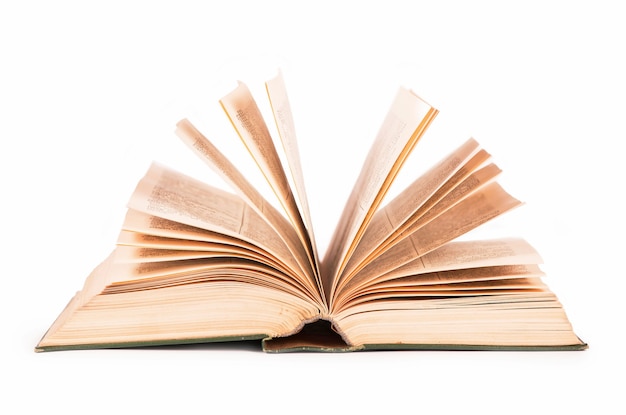 Цель: Формирование у детей интереса а чтению, мотивации к обучению чтению, воспитание будущего читателя.
Задачи:
 Позитивная социализация дошкольников посредством привития интереса к совместной деятельности со сверстниками и взрослыми;
 Развитие кругозора, понимание и расширение словарного запаса;
 Формирование навыков обсуждения художественного произведения и стимулирование интереса к книге;
 Формирование чувства уверенности ребенка в себе;
 Развитие воображения и творческих способностей детей.
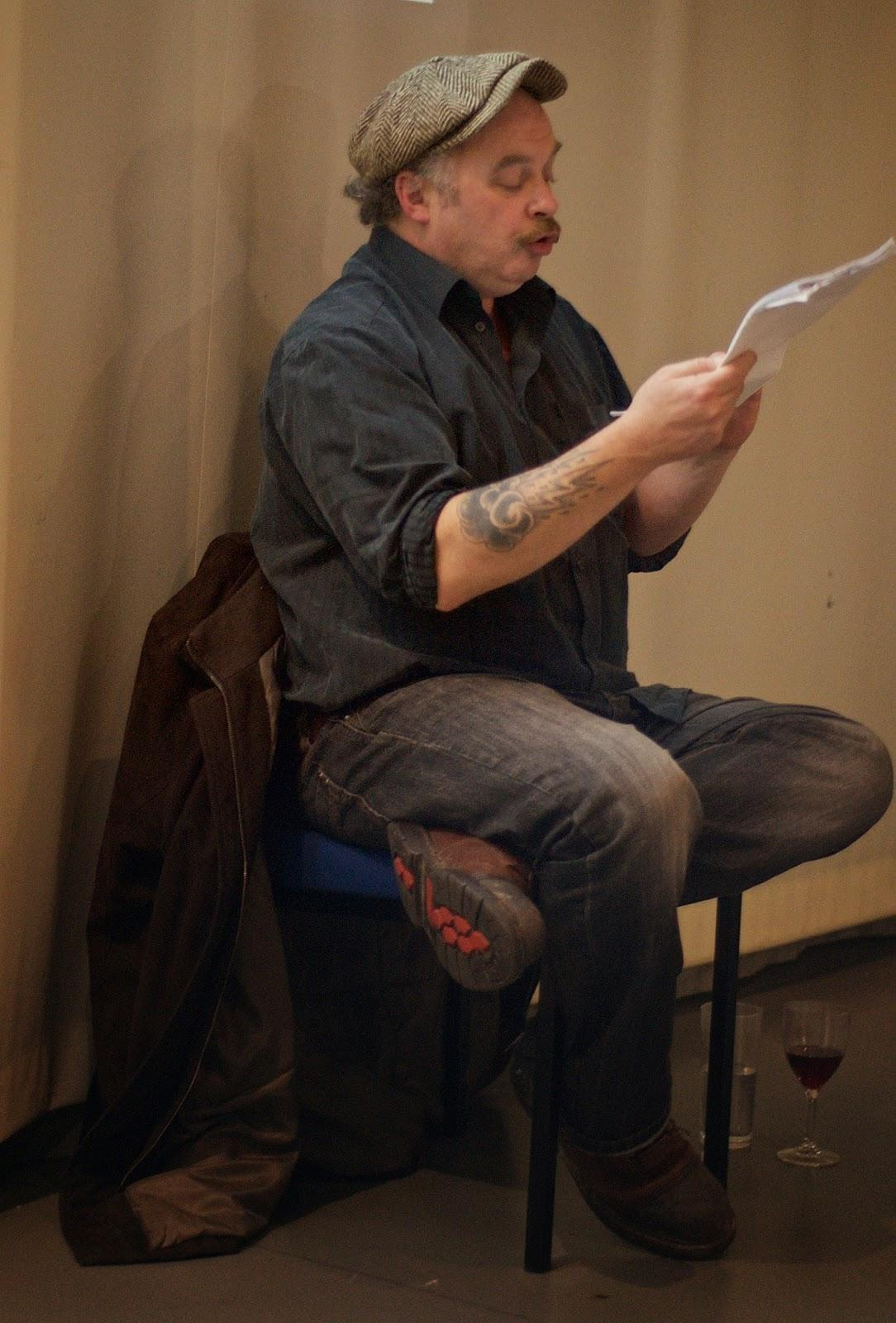 Нейл Гриффитс
«Чем больше ребенок слушает, тем быстрее у него формируется навык читателя и развивается стимул к самостоятельному чтению.» © Нил Гриффитс
Что такое сторисек?
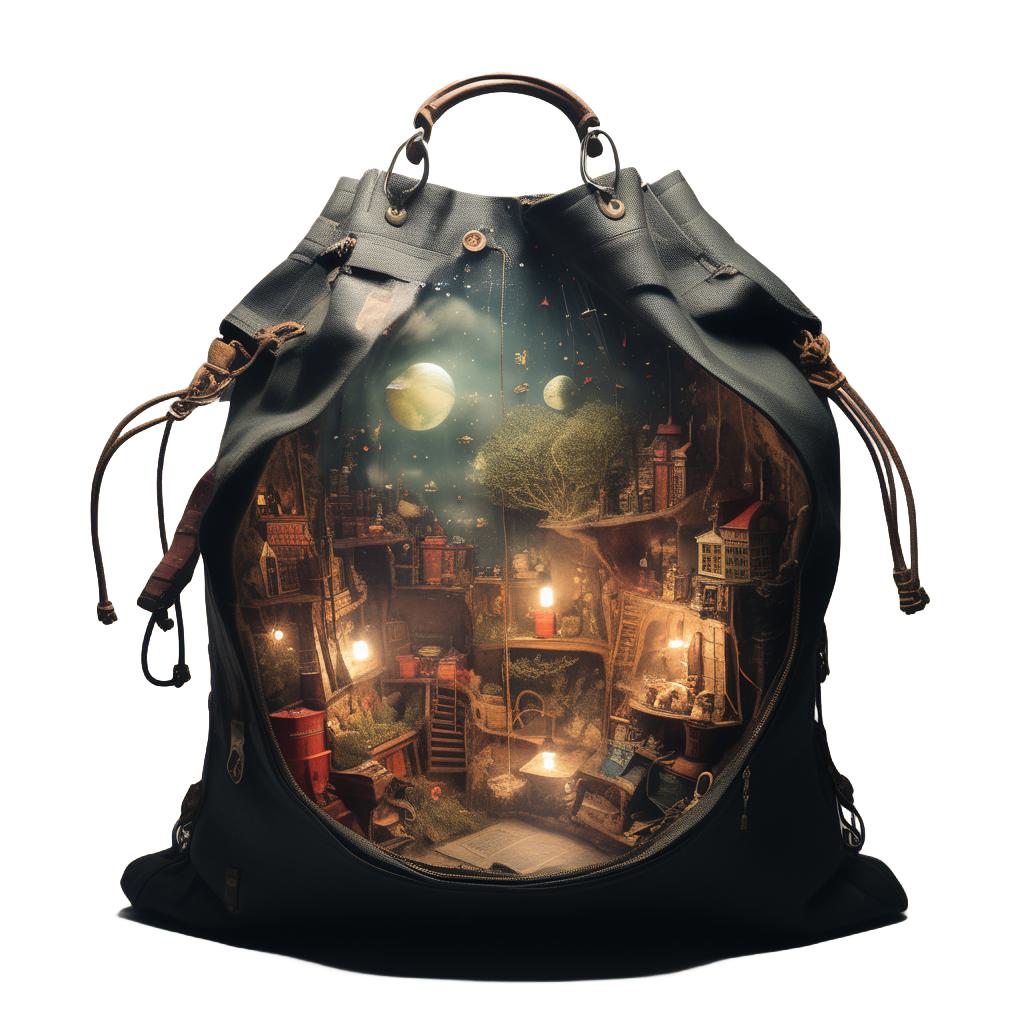 Сторисек – в переводе с английского языка означает «Мешок историй»
Планирование
Первый этап: постановка цели, подбор книги, дидактических материалов и игр. 
Второй этап: чтение книги, рассматривание иллюстраций, обсуждение сюжета, разбор проблемной ситуации.
Третий этап: проживание сюжета.
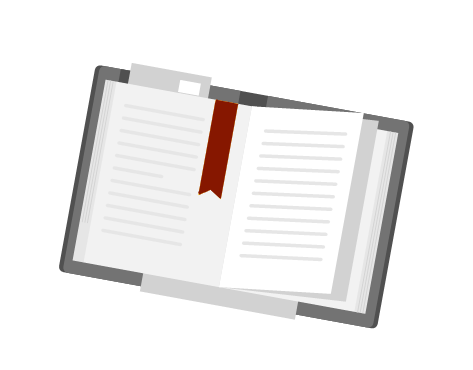 Проживание сюжета
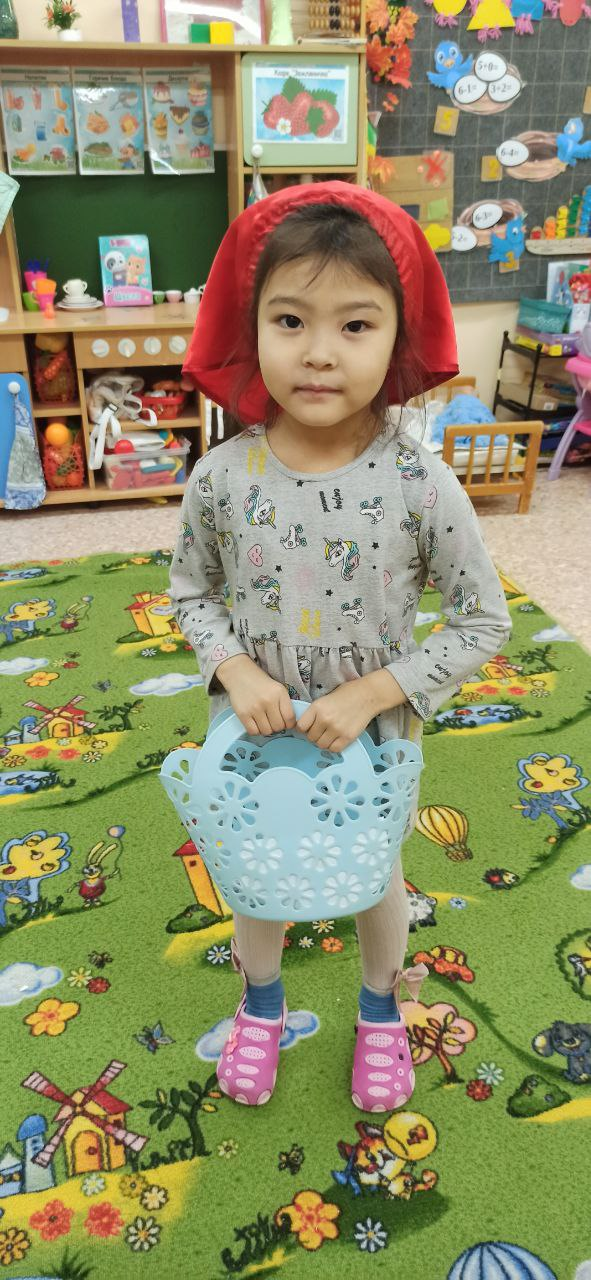 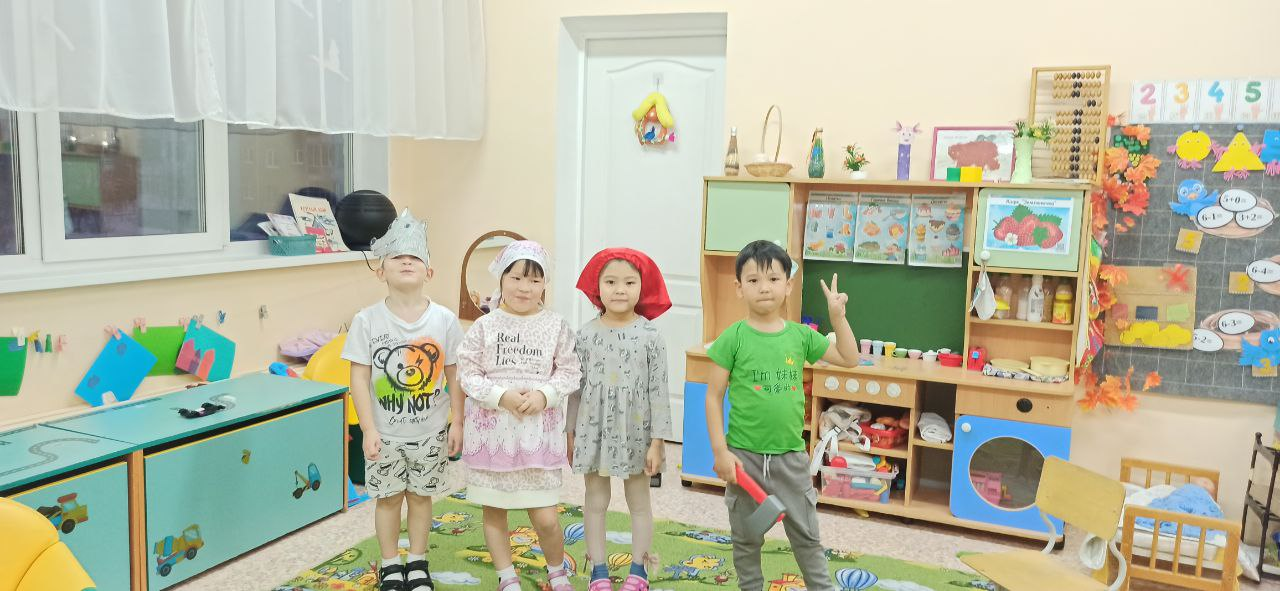 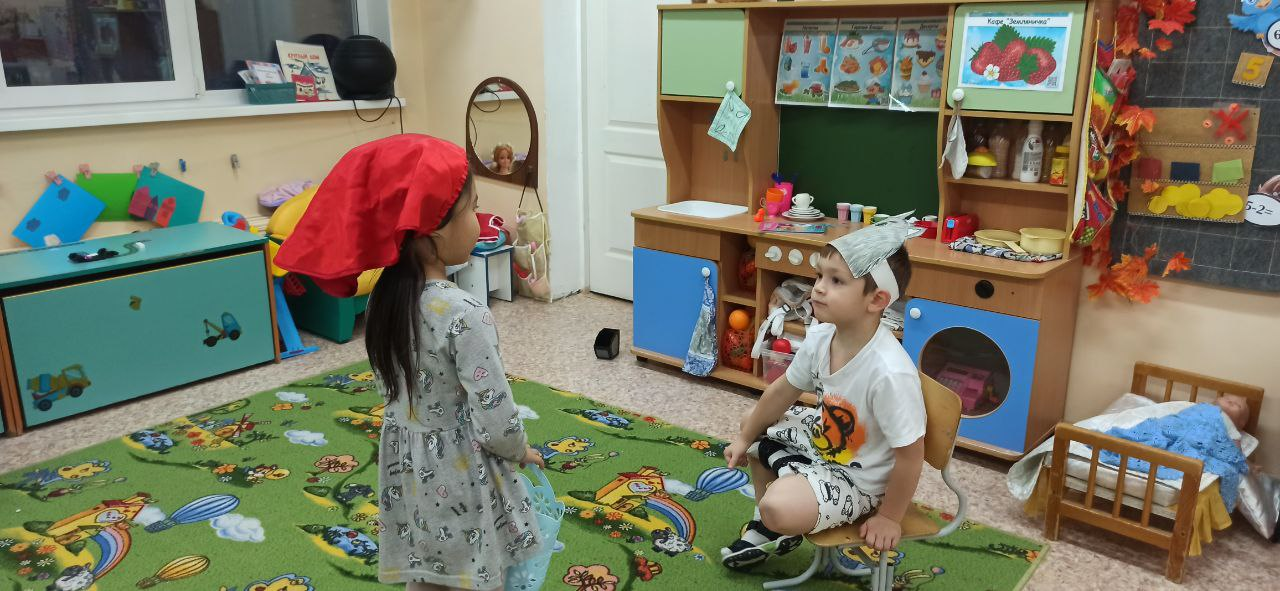 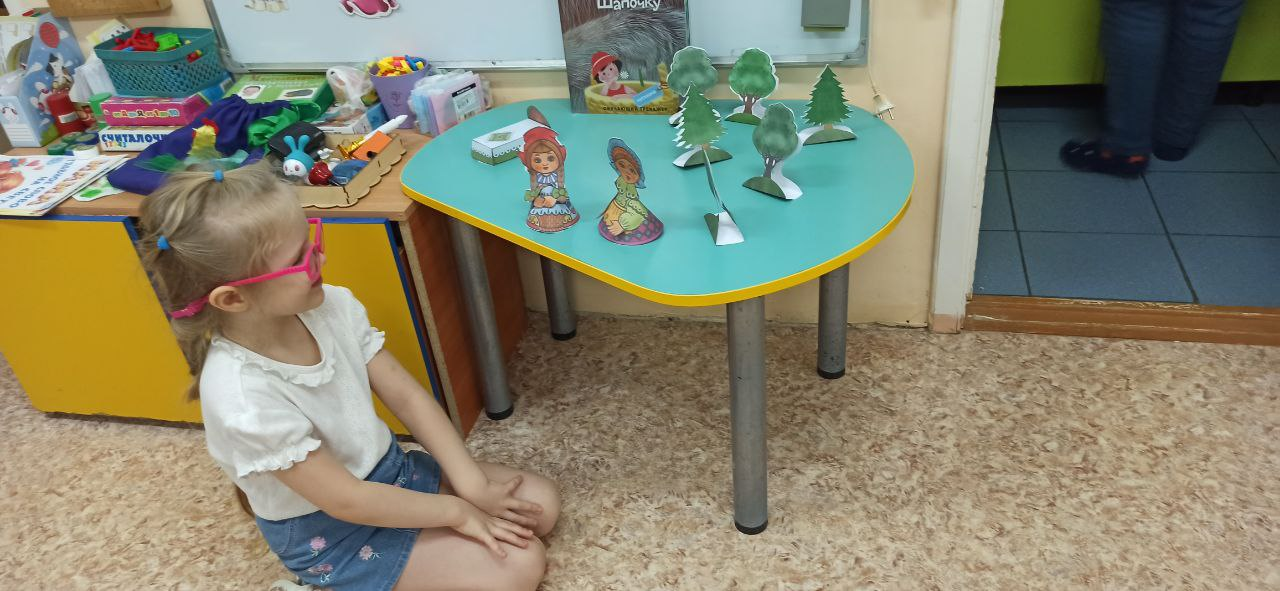 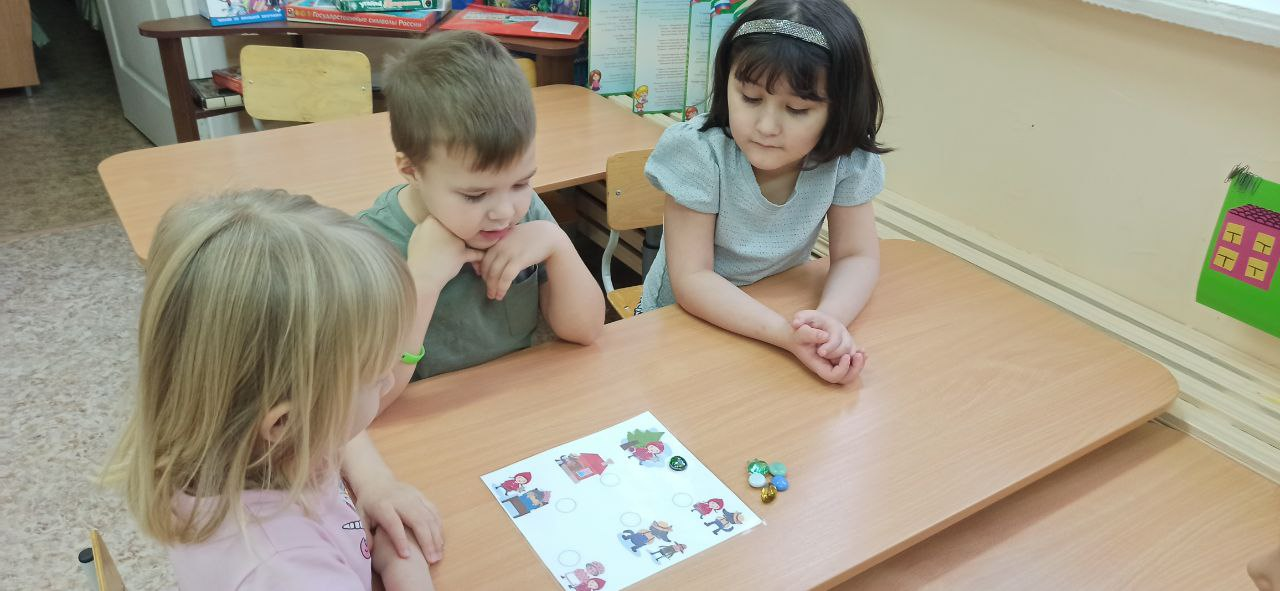 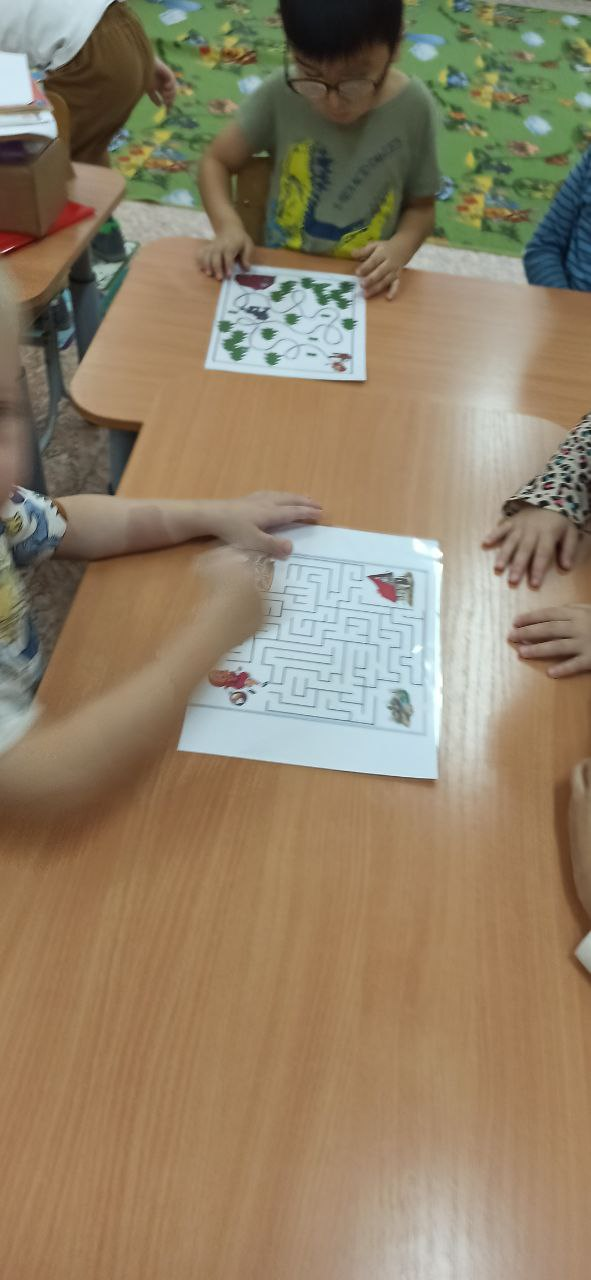 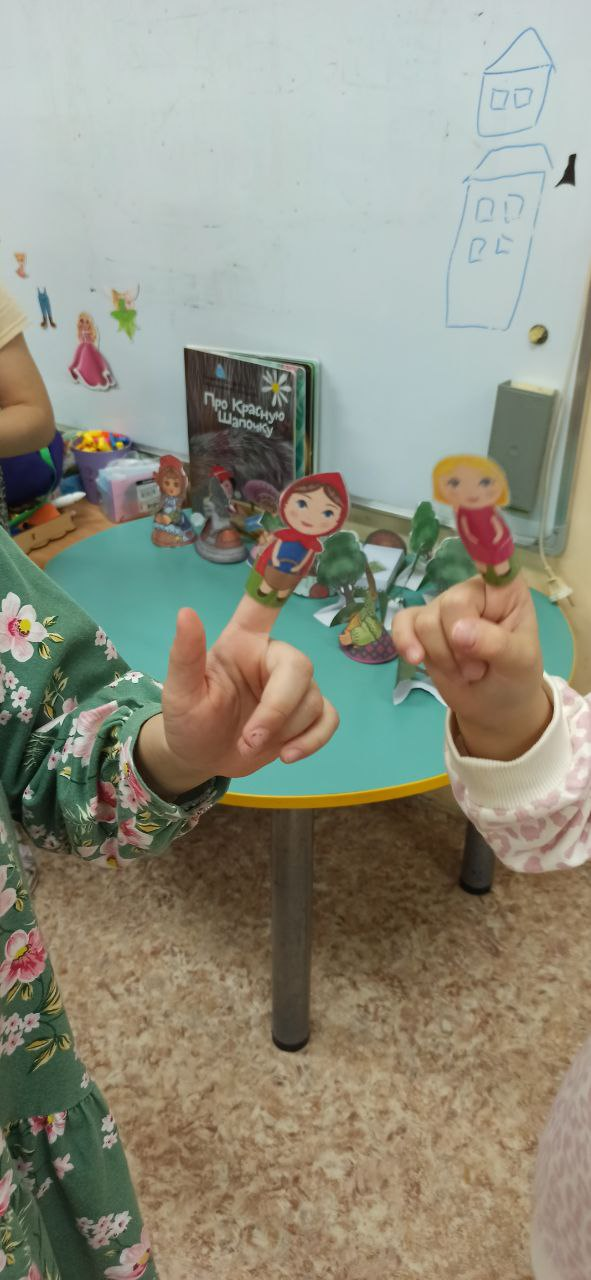 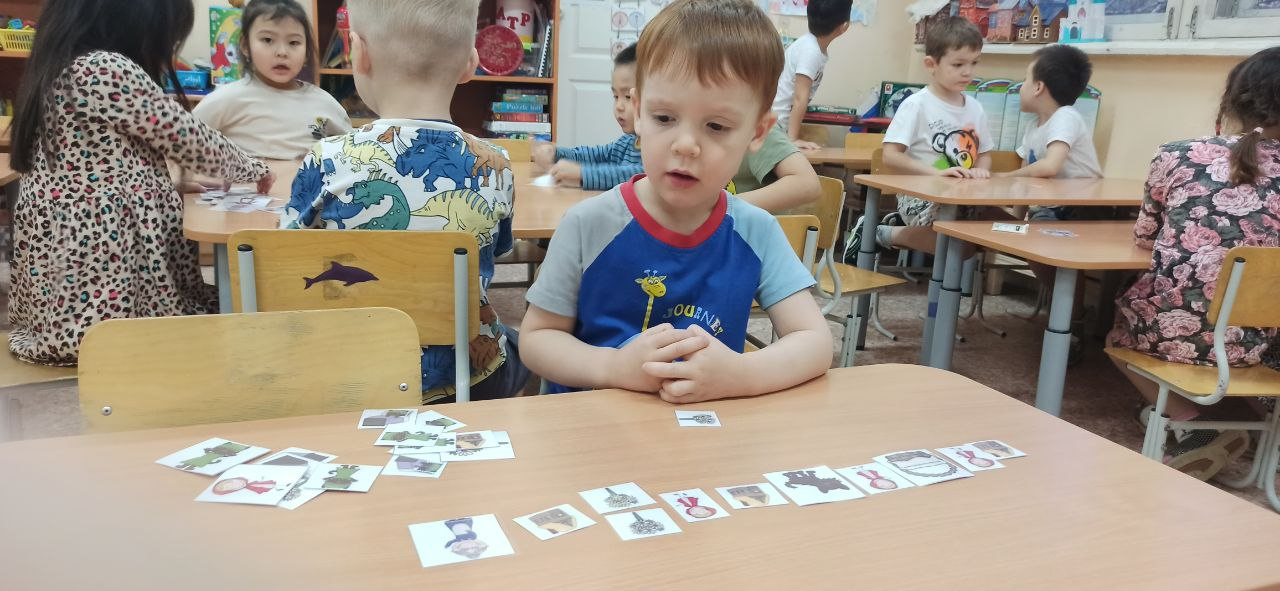 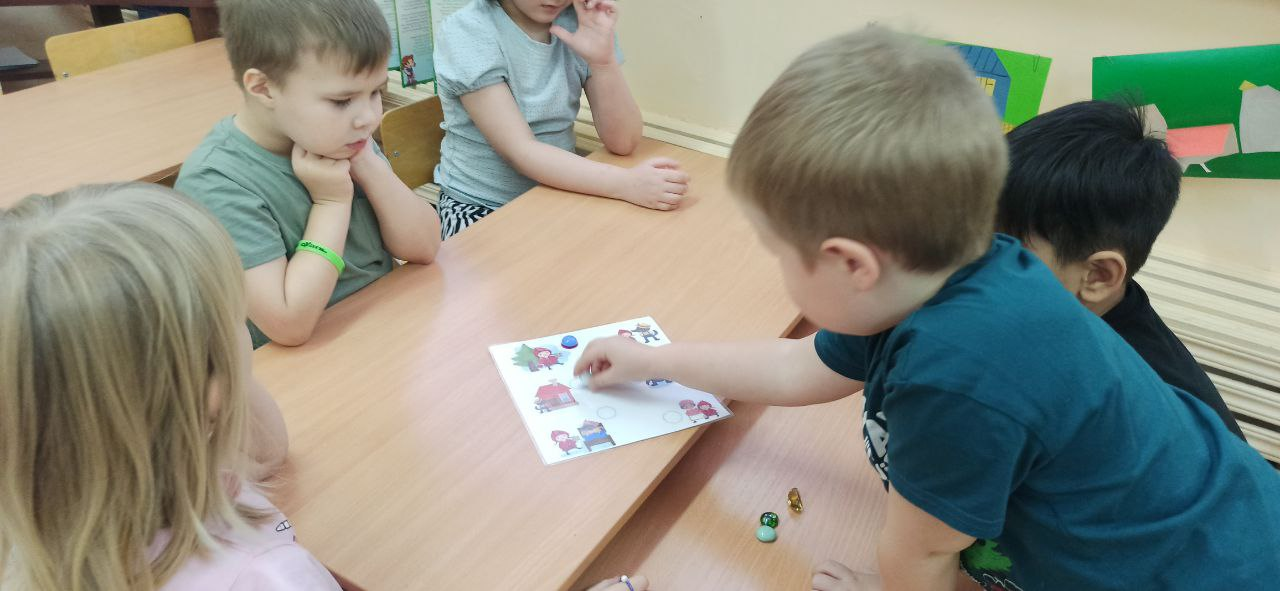 Что такое виммельбух?
Виммельбух: 
– это детская развивающая книга
 – комикс крупного формата с яркими детализированными, максимально насыщенными визуальной информацией иллюстрациями. 
Форма работы:
1 этап: знакомство с книгой, с первым разворотом. Рассматривание, поиск героев, предметов.
2 этап: игры по развороту подобранные педагогом, придуманные детьми.
3 этап: создание своего разворота в совместной и самостоятельной работе.
Работа по созданию виммельбуха в совместной деятельности
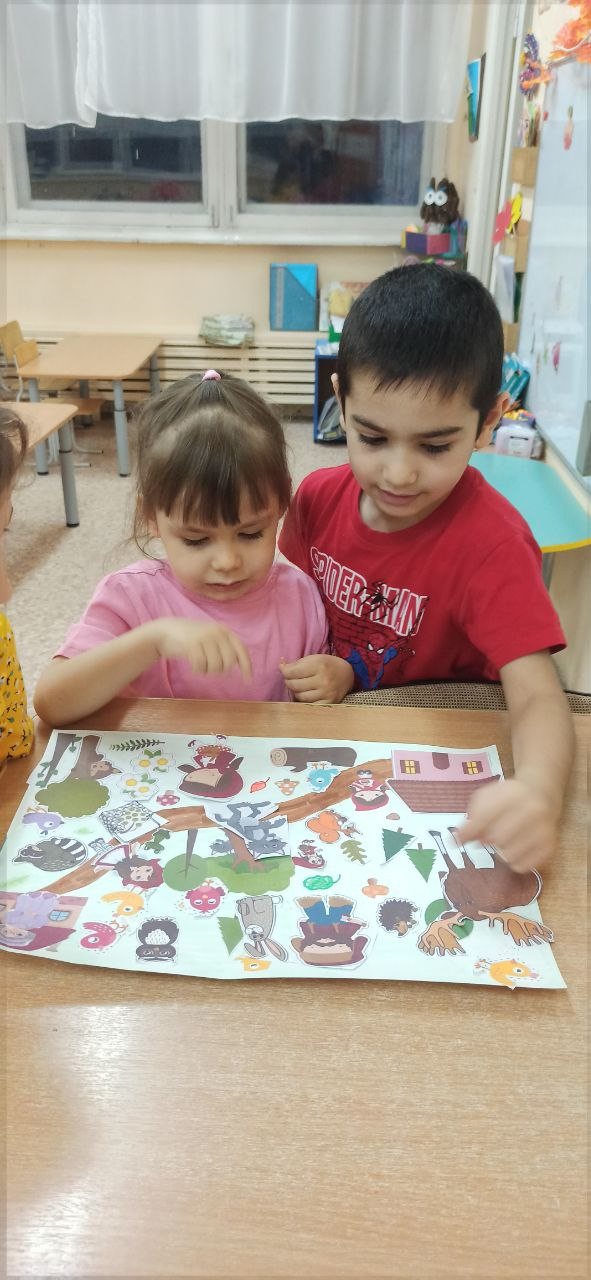 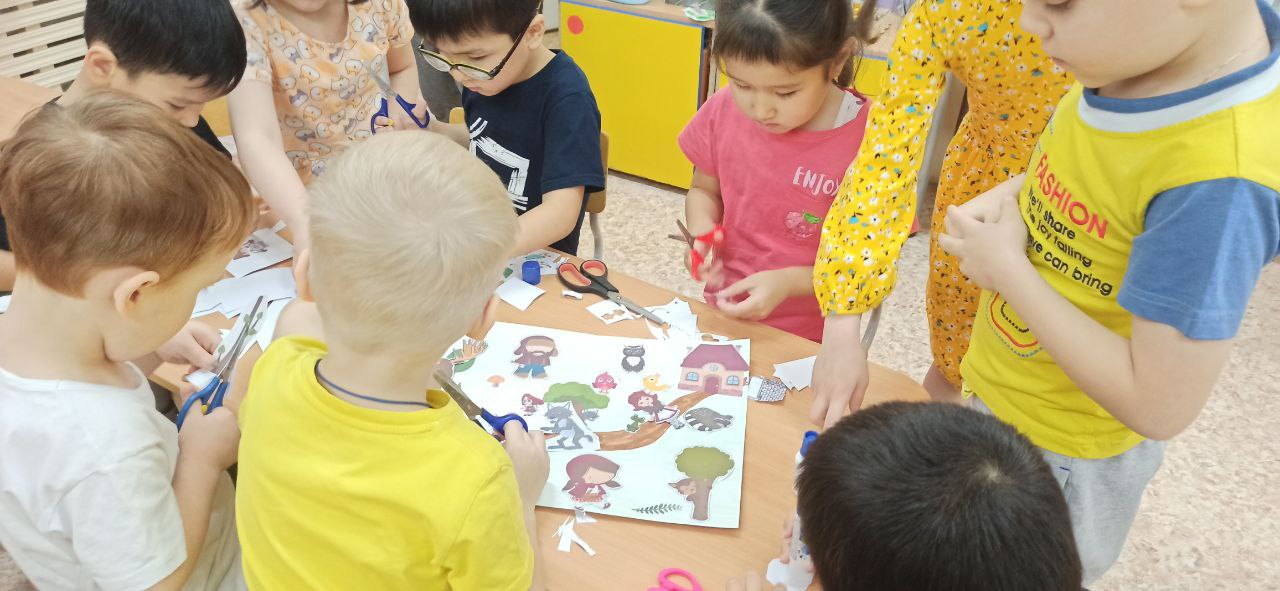 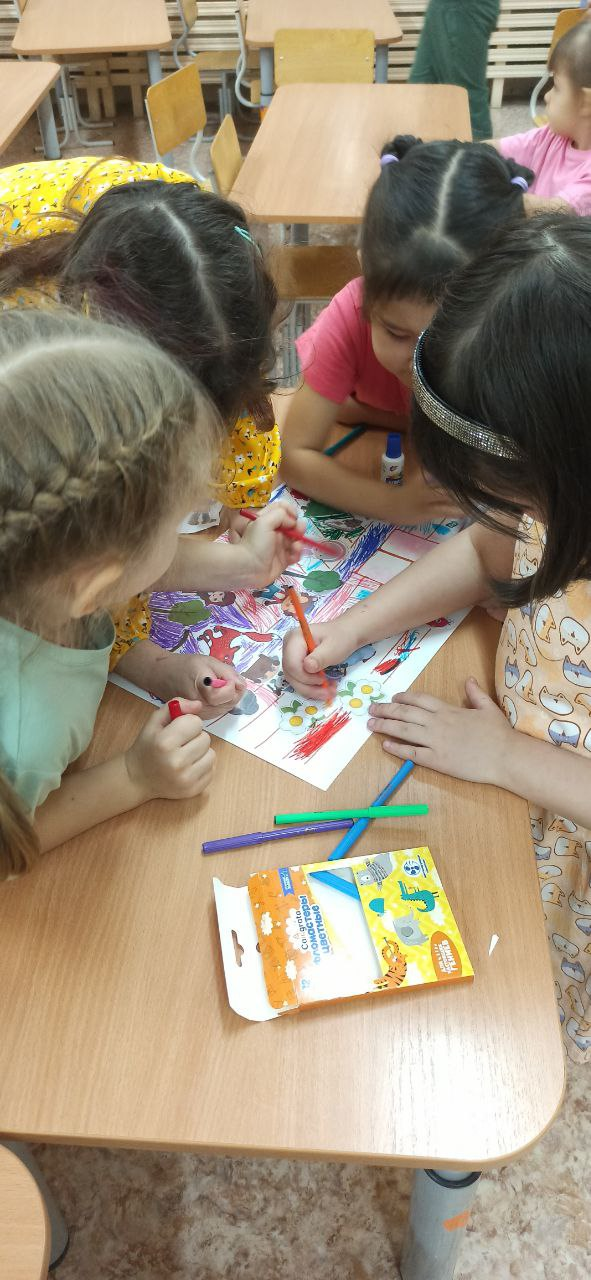 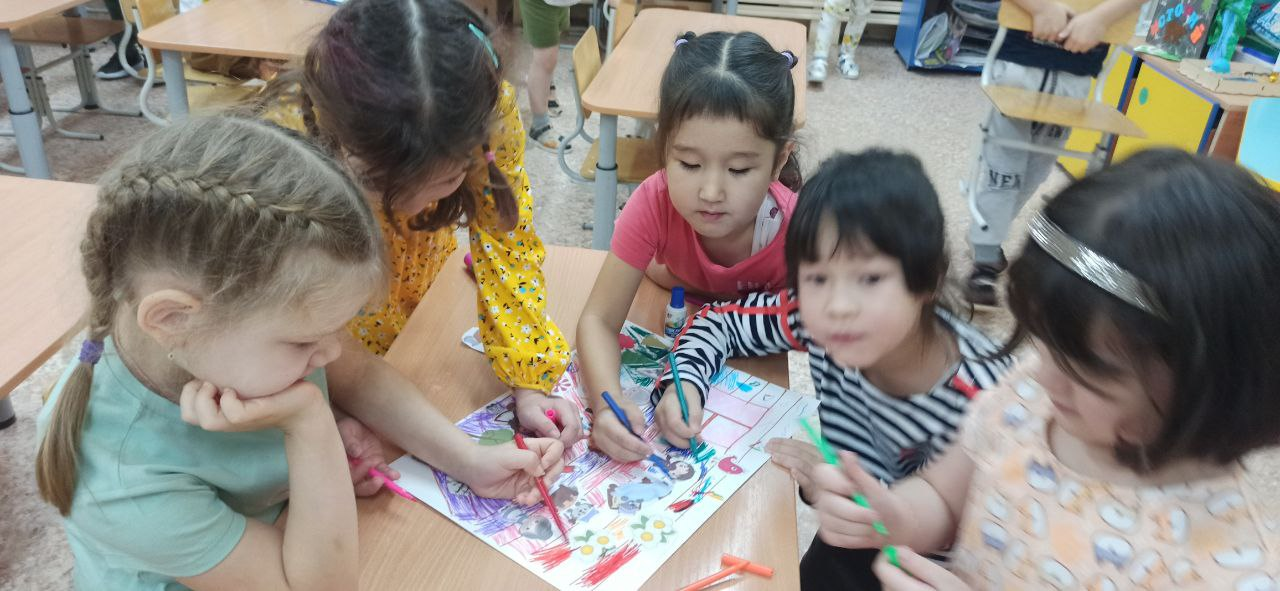 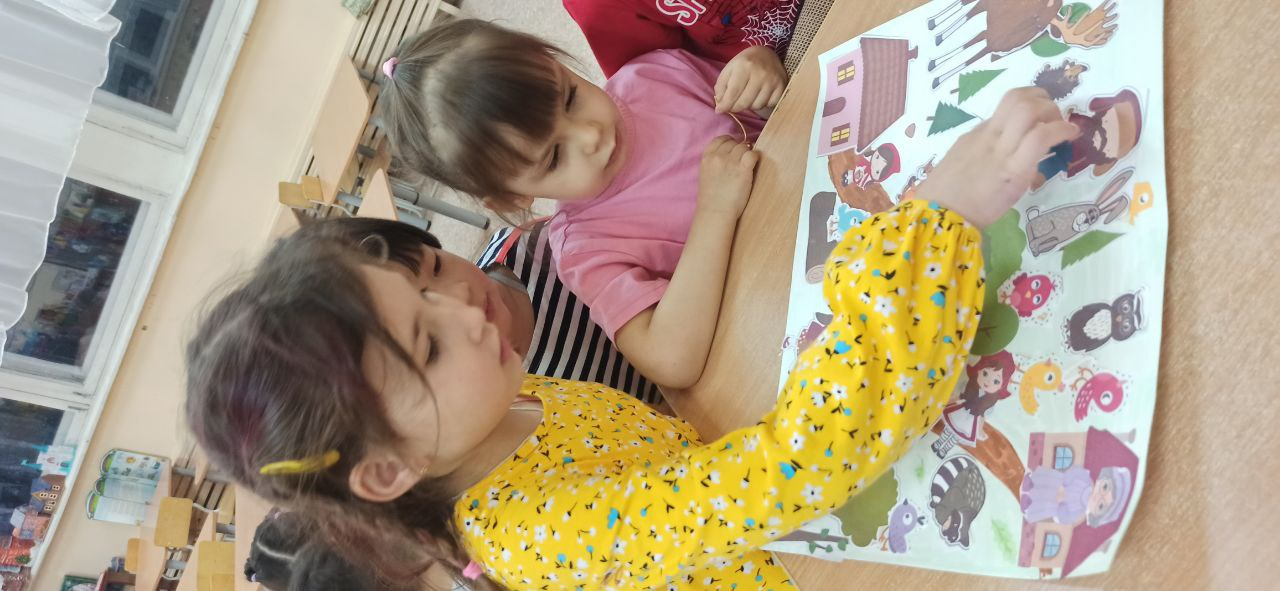 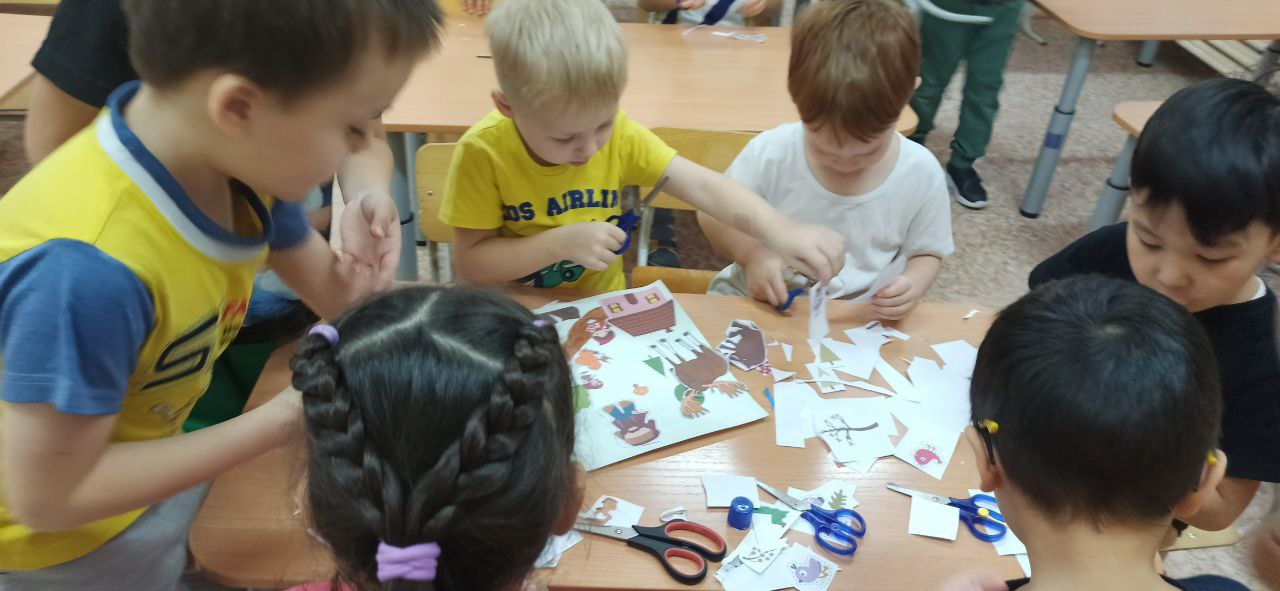 Результаты работы
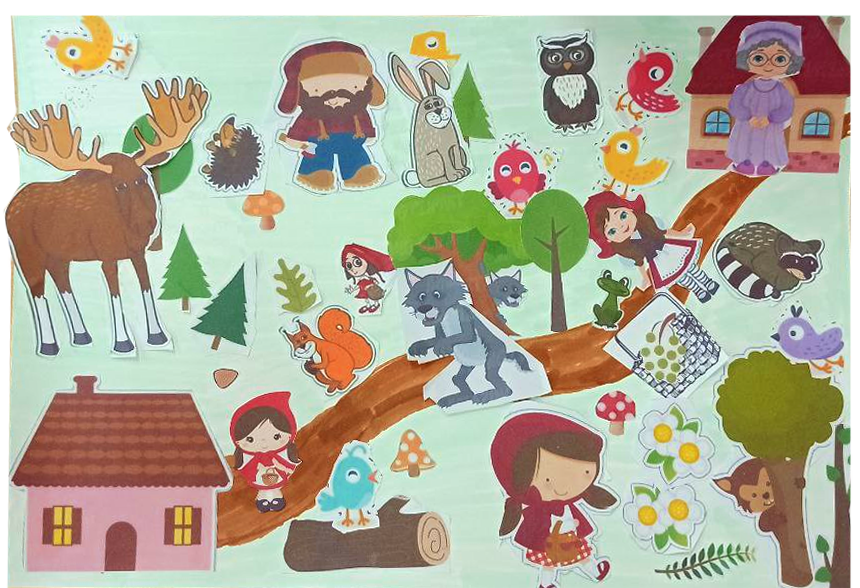 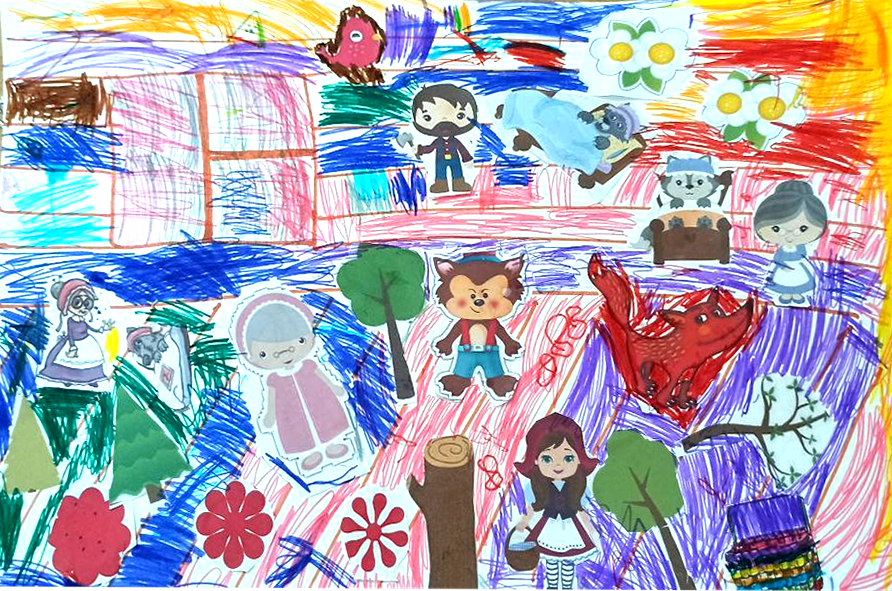 Вывод:
Эти технологии можно успешно применять в детском саду. Ведь  именно здесь воспитываются будущие читатели.